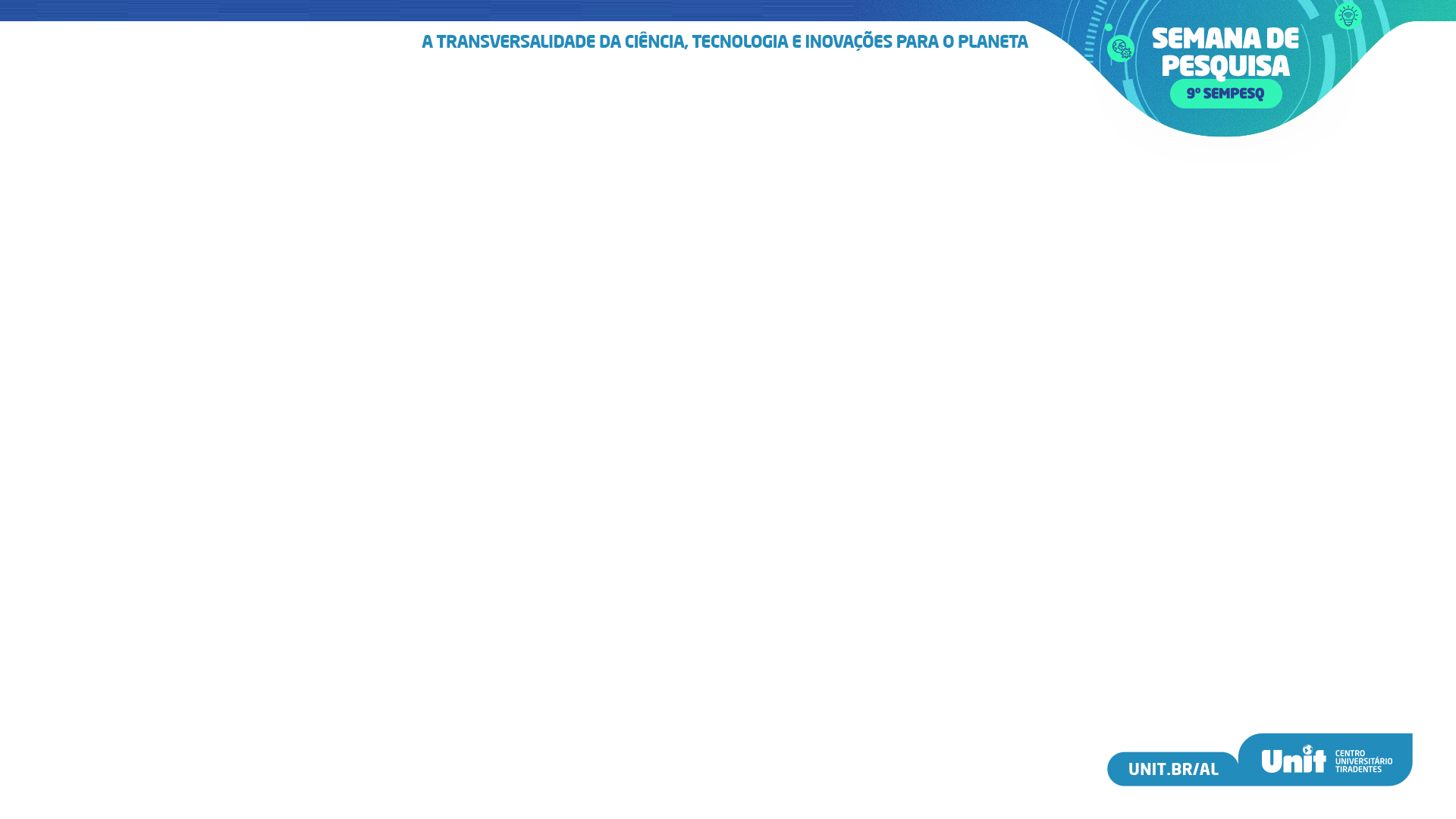 INSIRA SEU TEXTO